Poultry & Other IdentificationVet Science CDE
Chicken- Cornish- 558
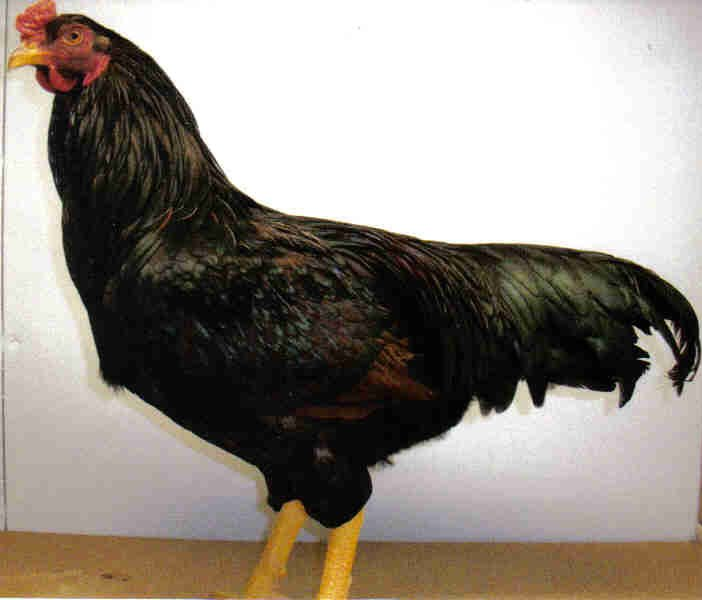 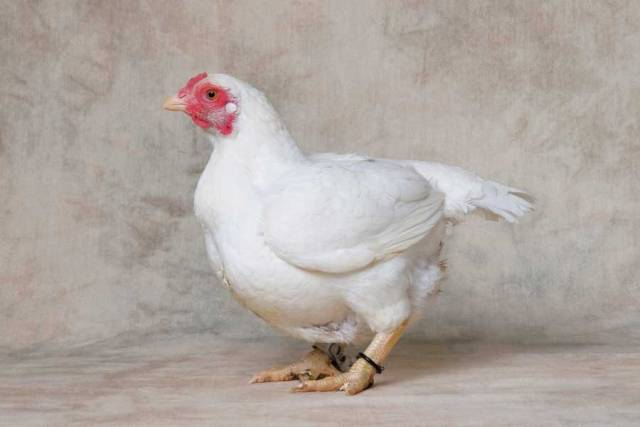 Chicken- Leghorns- 559
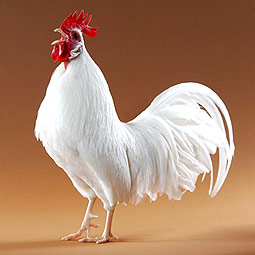 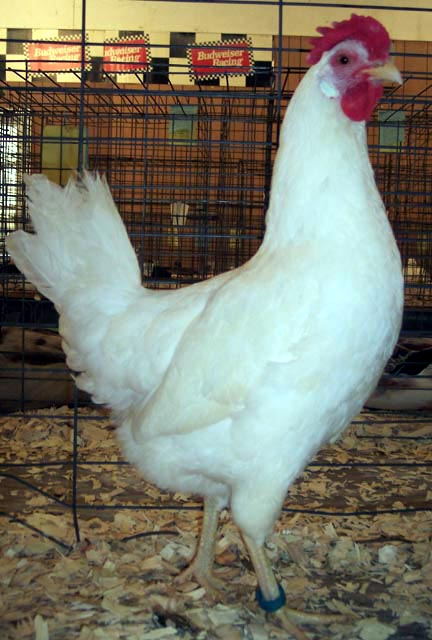 Chicken-Rhode Island Red- 560
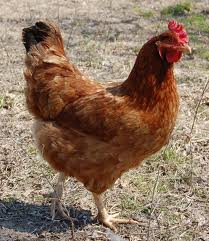 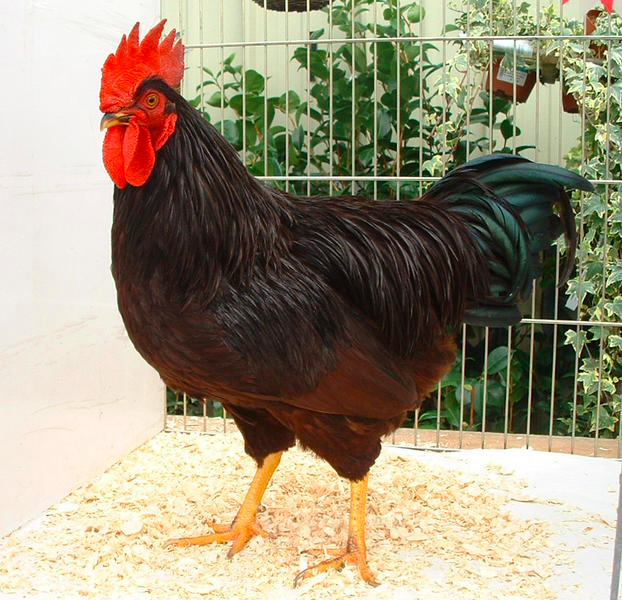 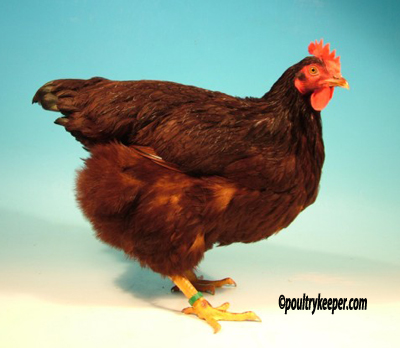 Chicken- Plymouth Rock- 561
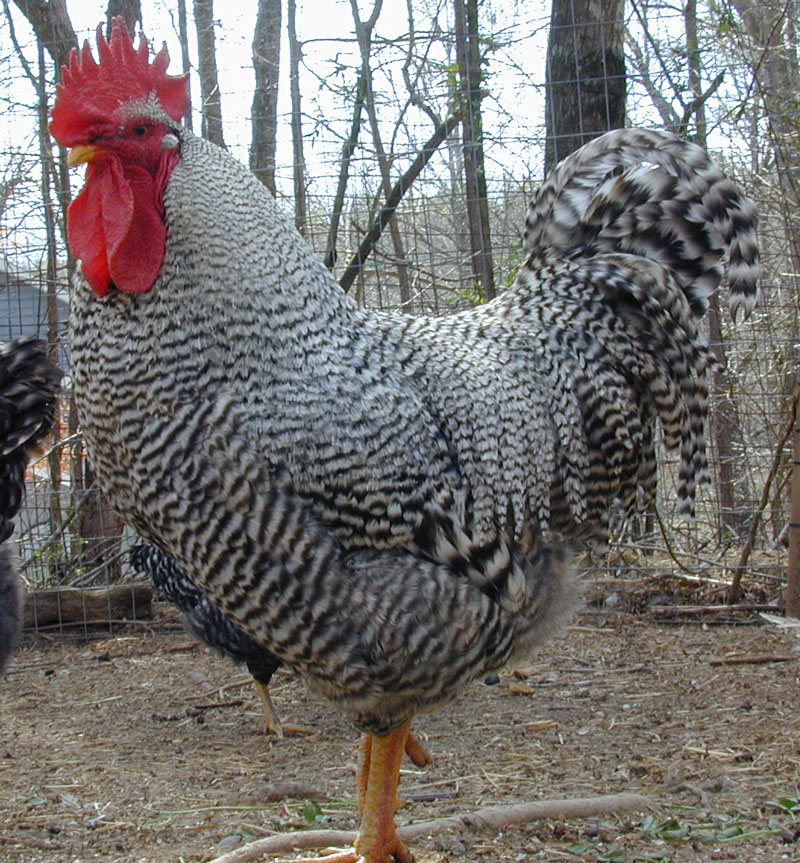 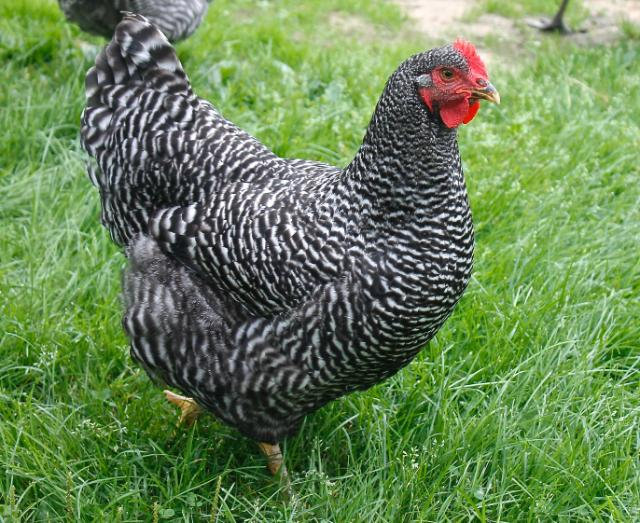 Duck- 562
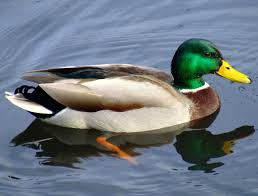 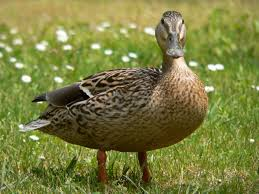 Geese- 563
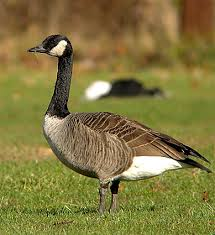 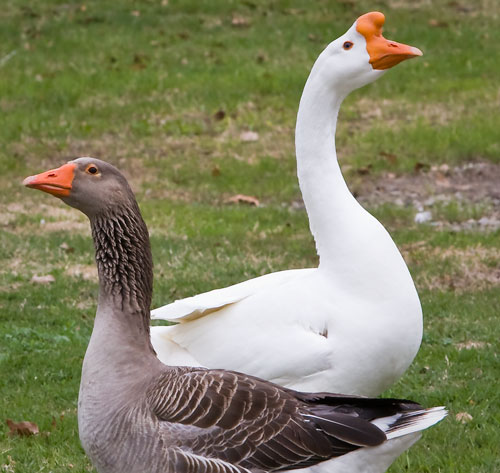 Quail- 564
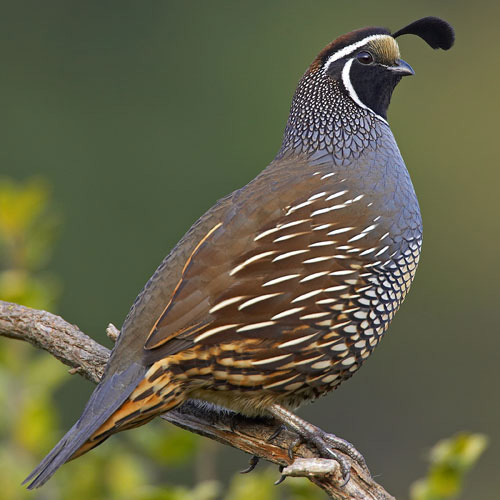 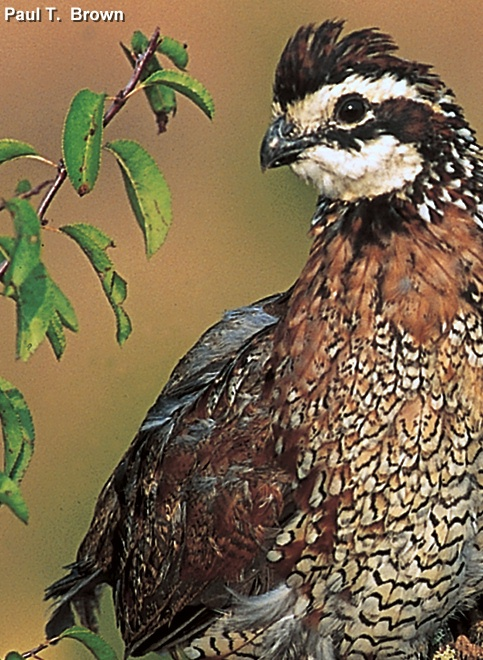 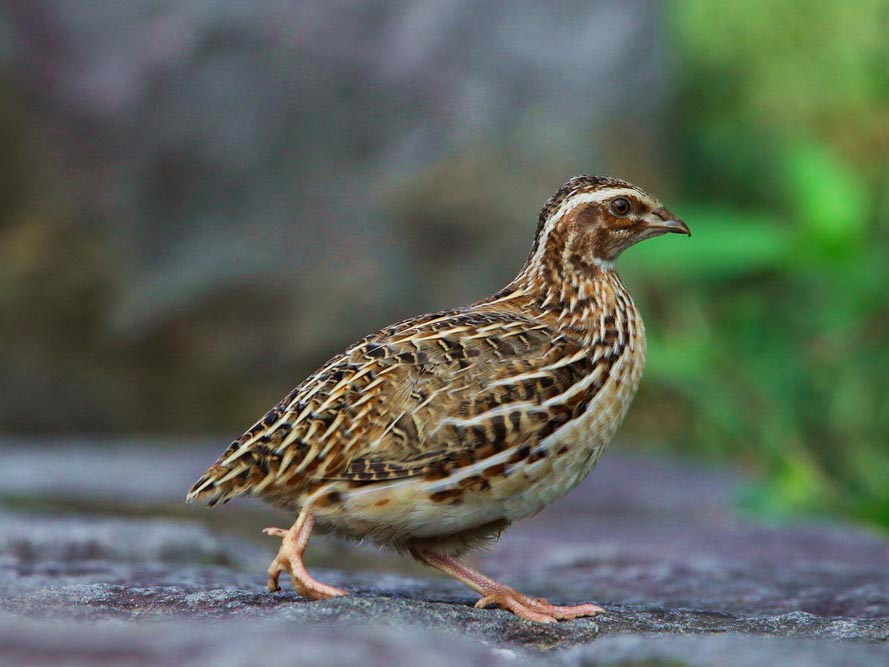 Turkey- 565
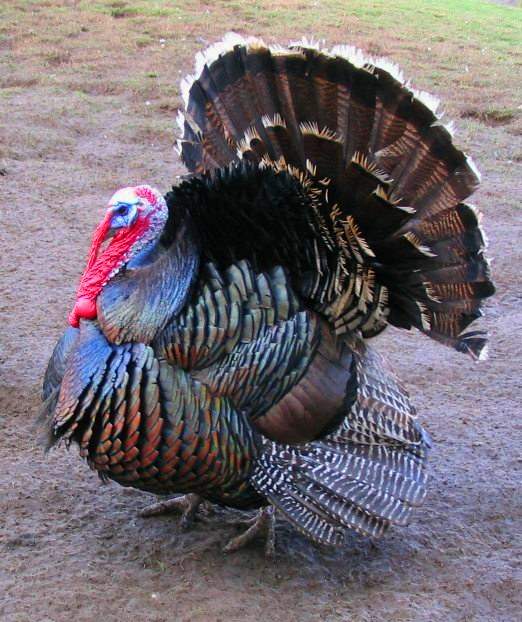 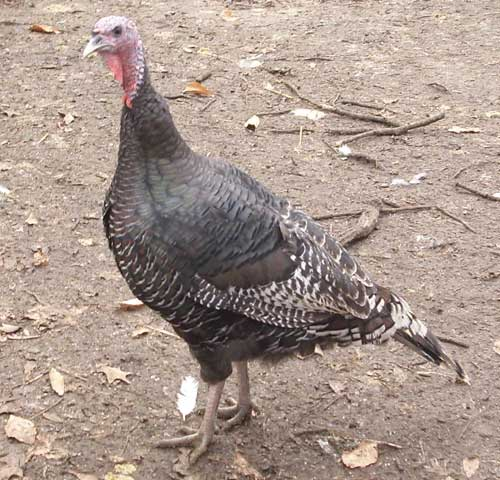 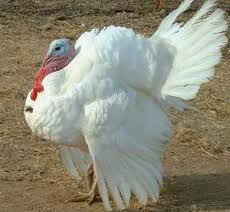 Other
Potbellied Pig- 566
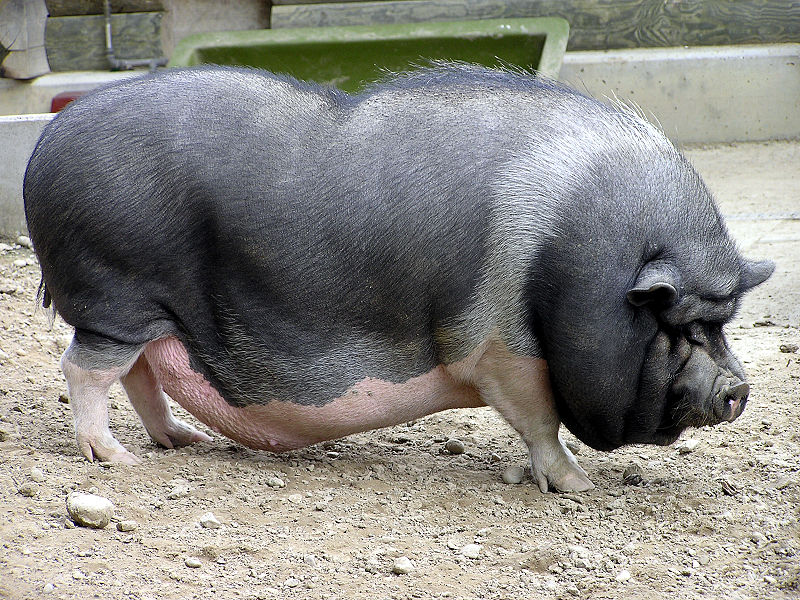 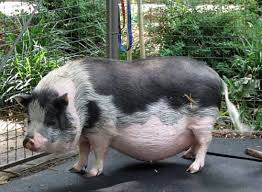